КЛЮЧОВІ ЗАКОНОДАВЧІ ЗАСАДИ ДИСЦИПЛІНАРНОГО ПРОВАДЖЕННЯ
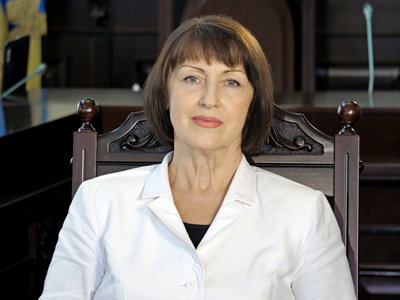 Лектор:
Устименко Валентина Євгенівна,
Член Вищої кваліфікаційної 
комісії суддів України
Дисциплінарне провадження - це процедура розгляду звернення з метою встановлення обставин, що можуть бути підставою дисциплінарної відповідальності судді. 
(ч.1 ст.93 Закону України “Про судоустрій і статус суддів).
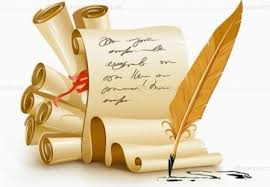 Дисциплінарне провадження щодо судді здійснюється двома суб’єктами (ст.94 Закону):
Вища кваліфікаційна комісія суддів України - щодо суддів місцевих та апеляційних судів;
Вища рада юстиції - щодо суддів вищих спеціалізованих судів та суддів Верховного Суду України.
ПРОЦЕС РОЗГЛЯДУ ЗВЕРНЕННЯ
Звернення повертається без розгляду, якщо:
1) звернення не відповідає визначеним цим Законом вимогам;
2) звернення містить виражені у непристойній формі висловлювання, що принижують честь і гідність будь-яких осіб;
3) наведені у зверненні відомості стосуються тільки поведінки учасників процесу, працівників апарату суду або інших осіб;
4) у зверненні порушується питання про притягнення до дисциплінарної відповідальності осіб, звільнених з посади судді, суддів провадження щодо яких не підвідомче відповідному органу, що здійснює дисциплінарне провадження, а також суддів, повноваження яких припинено у зв’язку зі смертю;
Звернення повертається без розгляду, якщо(продовження):
5) звернення стосується оскарження судового рішення, ґрунтується на доводах, що можуть бути перевірені лише судом вищої інстанції в порядку, передбаченому процесуальним законодавством;
6) факти неналежної поведінки судді, що повідомляються, вже були предметом перевірки і щодо них у дисциплінарному провадженні прийнято рішення.
Дисциплінарне провадження щодо судді):
N.B. Член ВККСУ (ВРЮ), який проводив перевірку, не бере участь у голосуванні під час прийняття рішення!
Стадії дисциплінарного процесу, на яких приймає участь суддя:
Стадії дисциплінарного процесу за участі судді – 
ТАБЛИЦЯ № 5
Стадії дисциплінарного процесу та можливі дії судді – 
ТАБЛИЦЯ № 6
Підстави дисциплінарної відповідальності судді
– 
ТАБЛИЦЯ № 7